আজকের পাঠে সবাইকে
শুভেচ্ছা
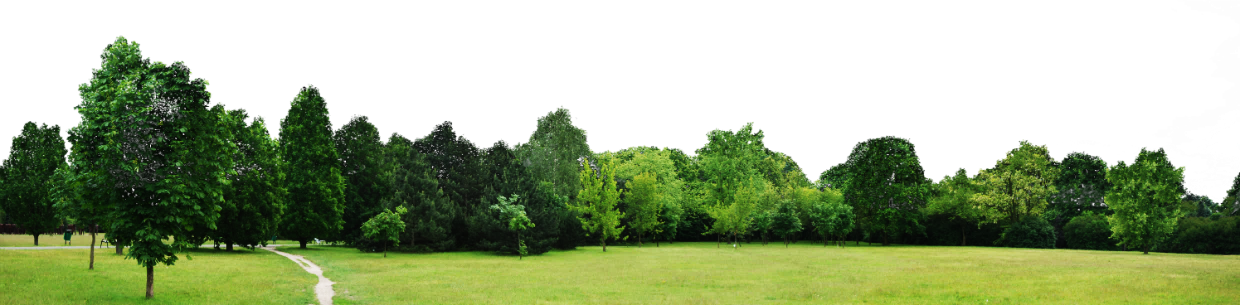 উপস্থাপনায়:
শরিফা খাতুন 
প্রধান শিক্ষক 
কামারডাঙ্গা সর: প্রাথ: বিদ্যা:
মিরপুর , কুষ্টিয়া
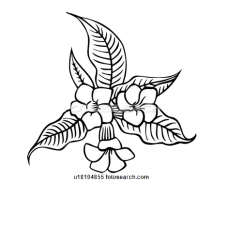 2
পাঠ পরিচিতিঃ
শ্রেণি – চতুর্থ
সাধারন পাঠ- ‘এশিয়া মহাদেশ’  
বিশেষ পাঠ- ‘এশিয়া----------কুয়েত ইত্যাদি’   
সময়-৪৫ মিনিট।
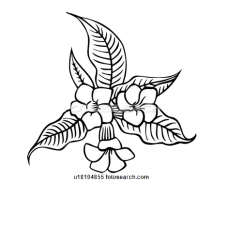 3
এসো ভিডিও দেখিঃ
শিক্ষার্থীদের সাথে ভিডিও বিষয়ক আলোচনা
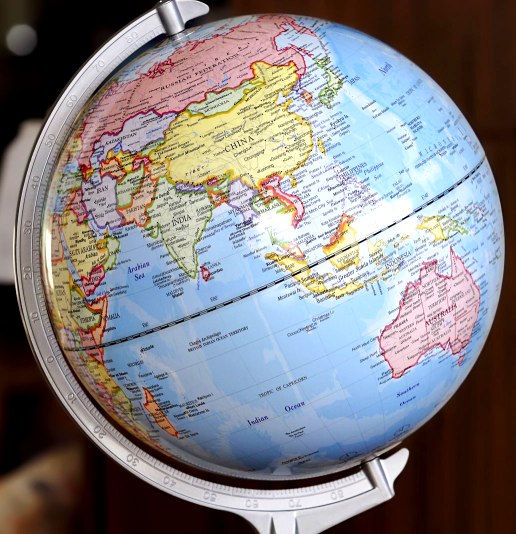 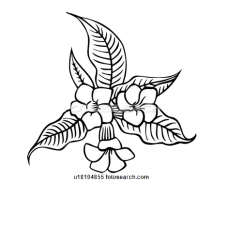 4
পাঠঘোষণাঃ
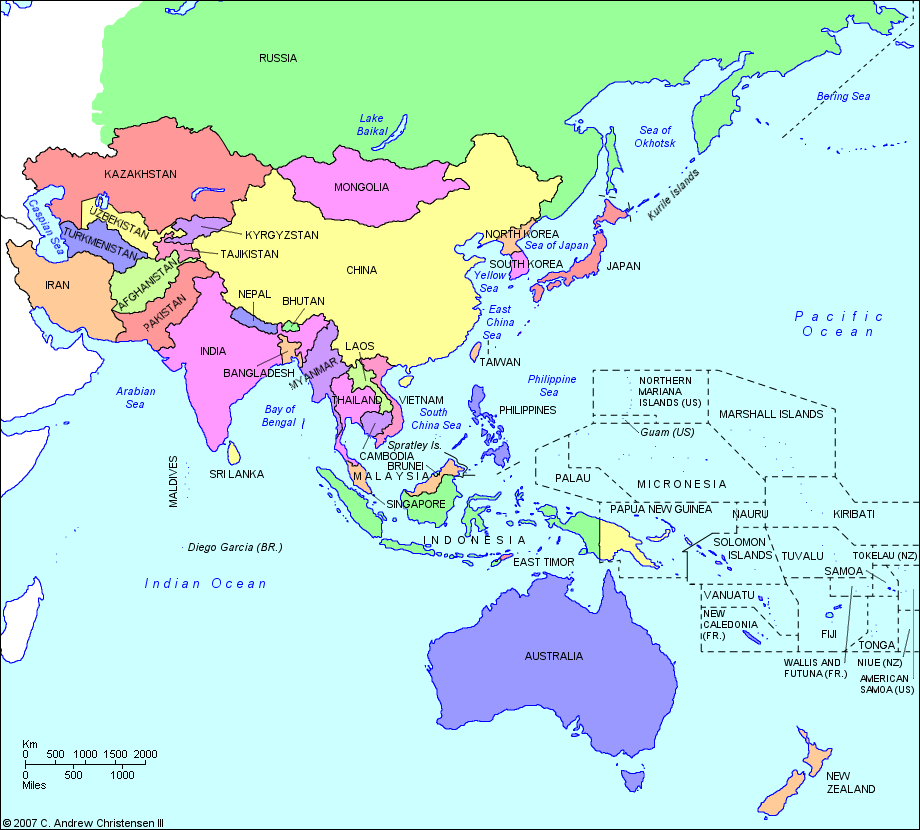 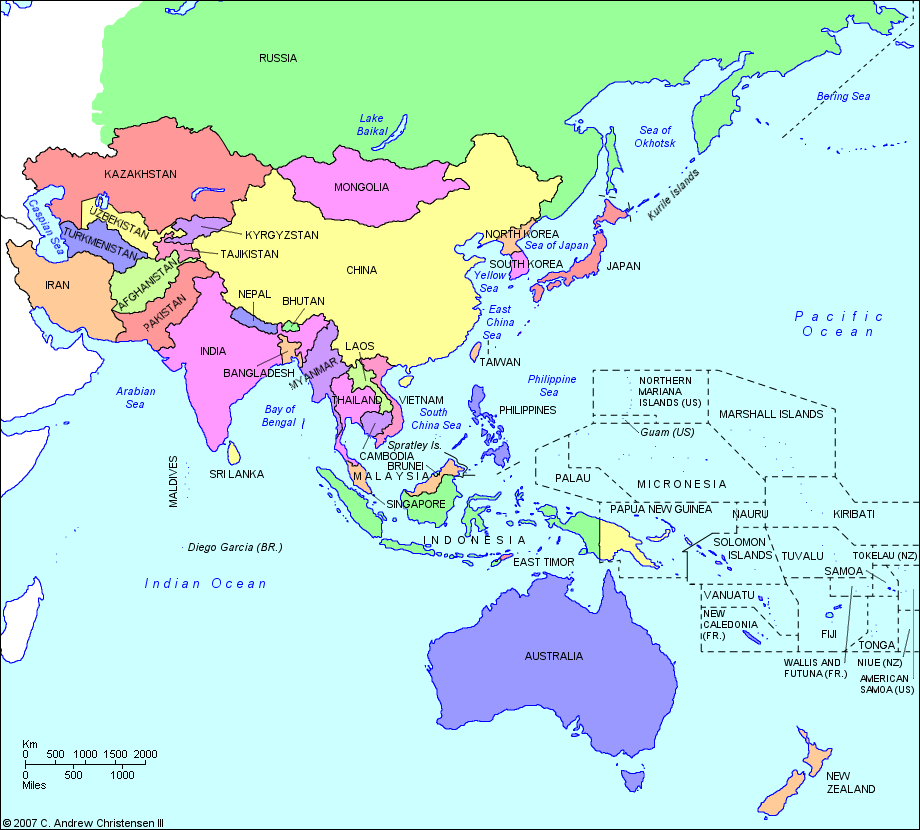 ‘এশিয়া মহাদেশ’
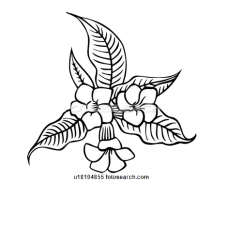 5
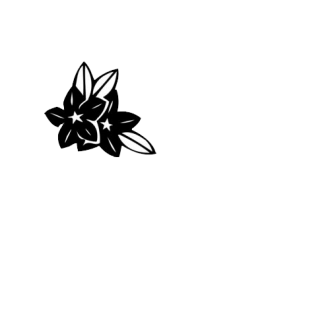 শিখনফলঃ
শিক্ষার্থীরা এশিয়া মহাদেশের অবস্থান বলতে  পারবে। 

সবচেয়ে বড় মহাদেশ হিসেবে এশিয়া মহাদেশকে চিহ্নিত করতে পারবে। 

এশিয়া মহাদেশের উল্লেখযোগ্য দেশগুলোর নামের তালিকা তৈরি করতে পারবে।
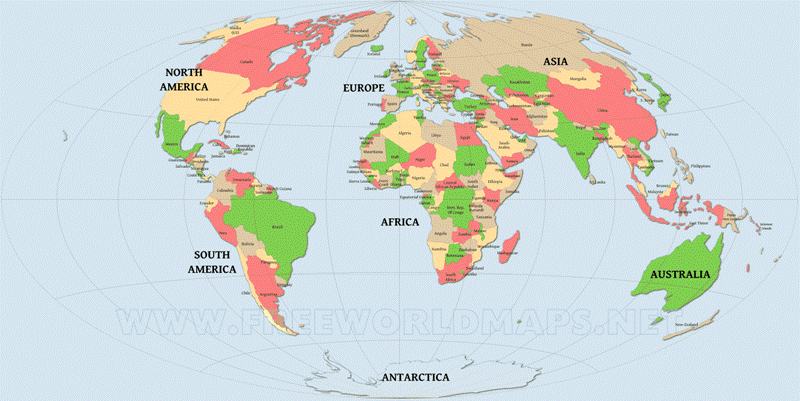 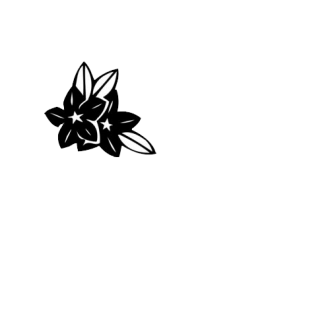 6
♯পৃথিবীর মানচিত্রে এশিয়ার অবস্থান জানতে ক্লিক করুন
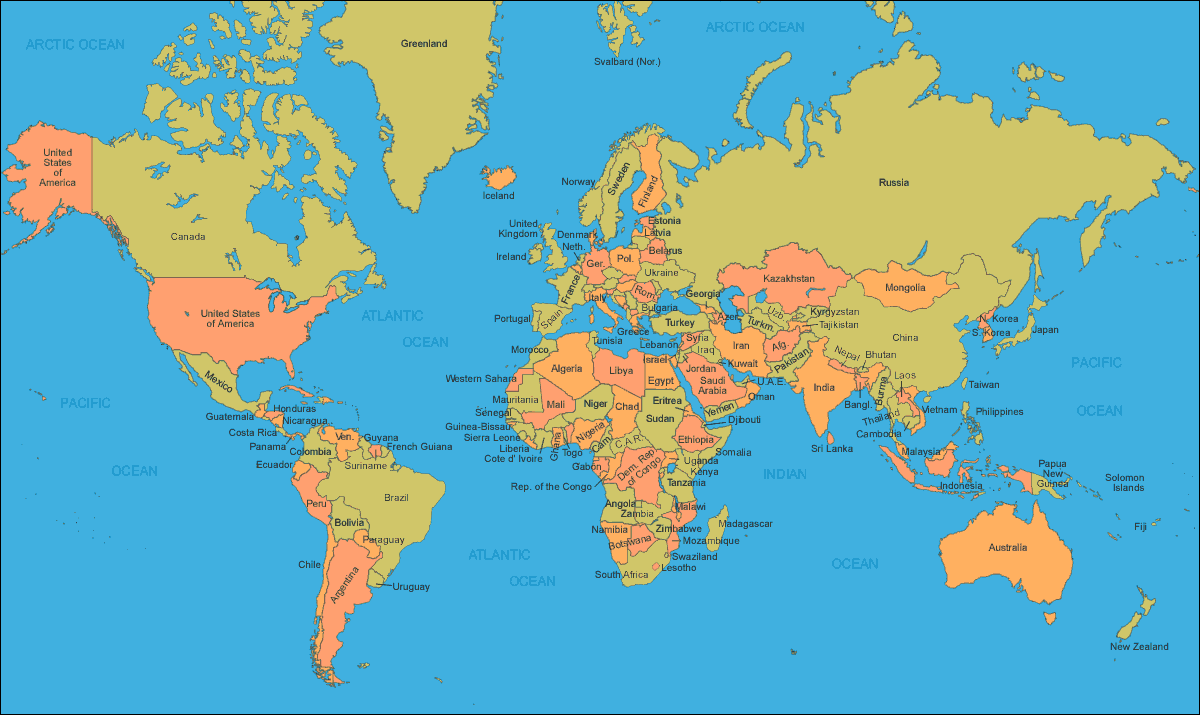 এশিয়া
ক্লিক
7
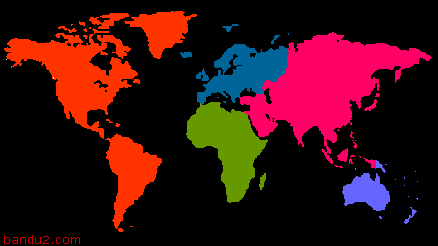 এশিয়া
এশিয়া পৃথিবীর বৃহত্তম মহাদেশ।
8
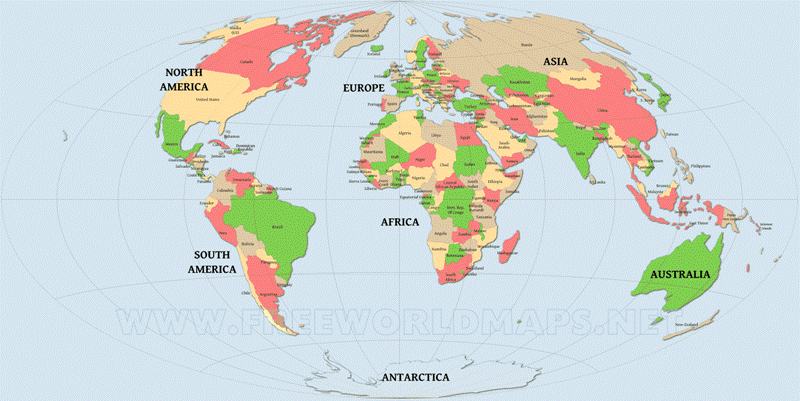 এশিয়া
উঃ
পঃ
পুঃ
দঃ
এশিয়া পৃথিবীর উত্তর গোলার্ধে অবস্থিত।
9
এশিয়া
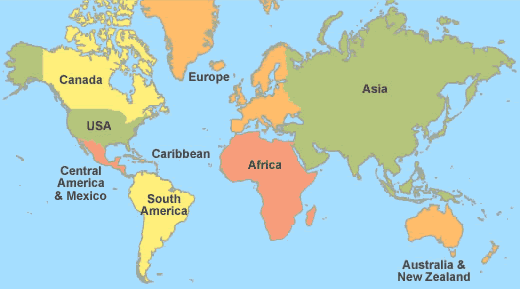 ইউরোপ
কানাডা
উত্তর    আমেরিকা
আফ্রিকা
দক্ষিণ আমেরিকা
নিউজিল্যান্ড ও আমেরিকা
পৃথিবীর মোট স্থলভাগের প্রায় তিন ভাগের এক ভাগ এলাকা জুড়ে এশিয়া মহাদেশ অবস্থিত।
10
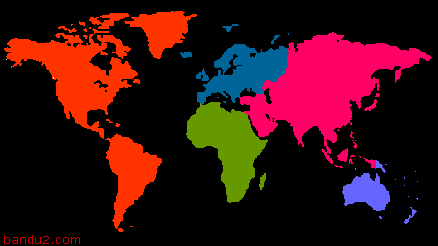 উত্তর আমেরিকা
এশিয়া
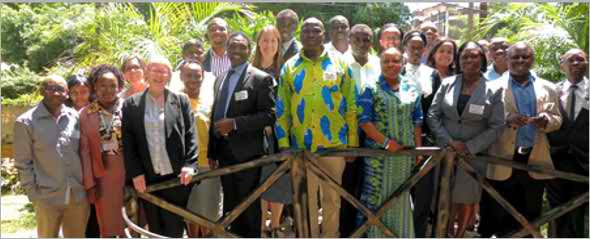 ইউরোপ
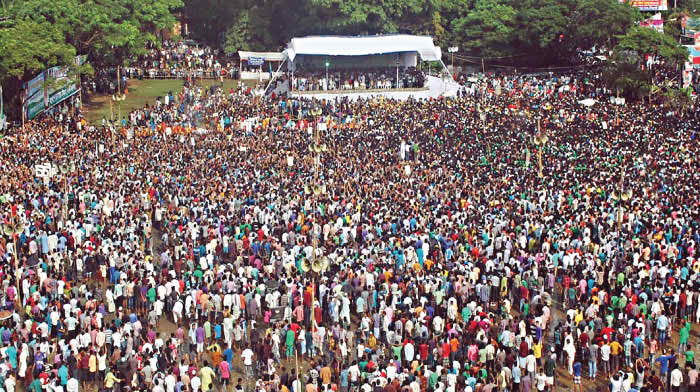 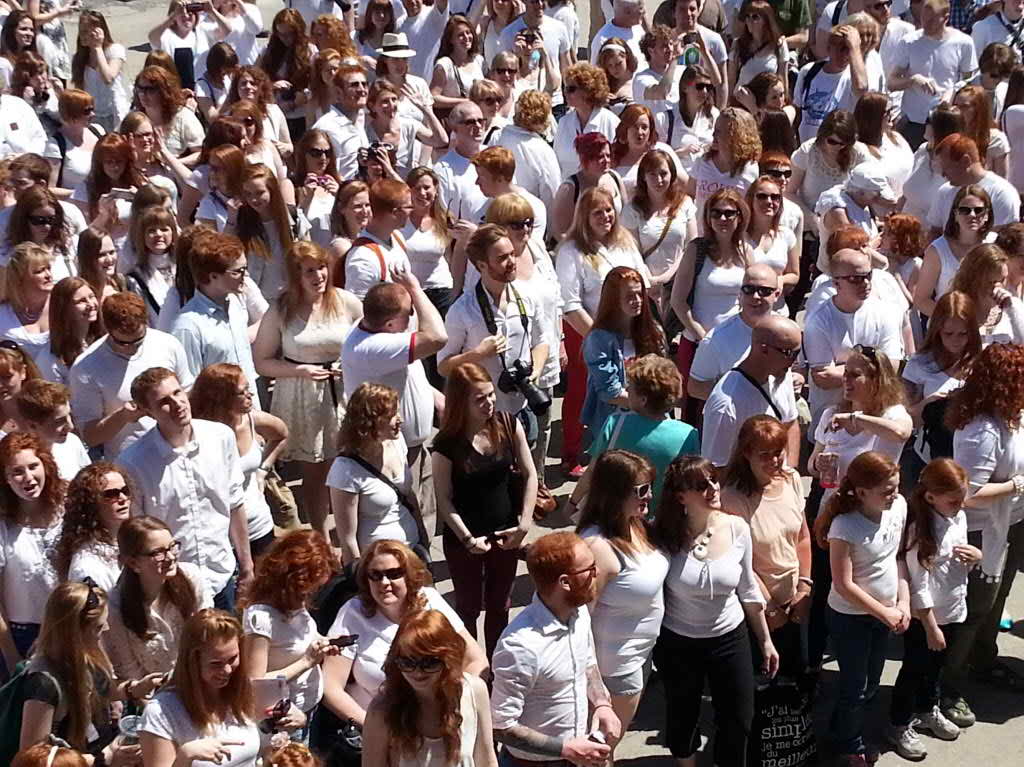 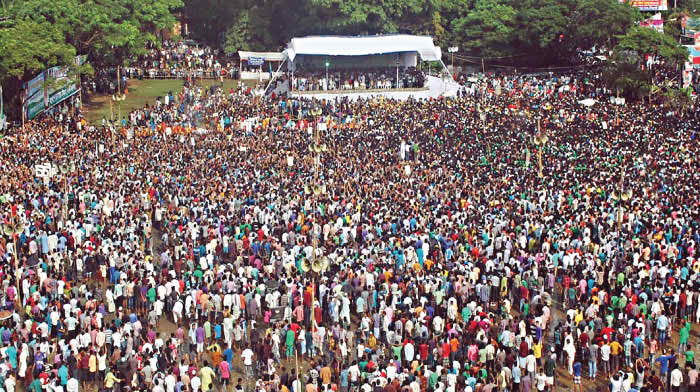 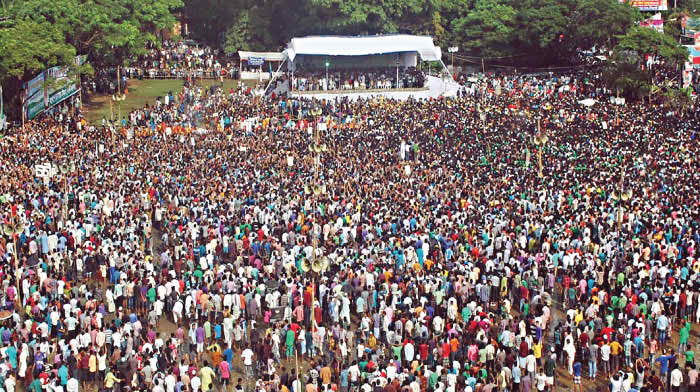 আফ্রিকা
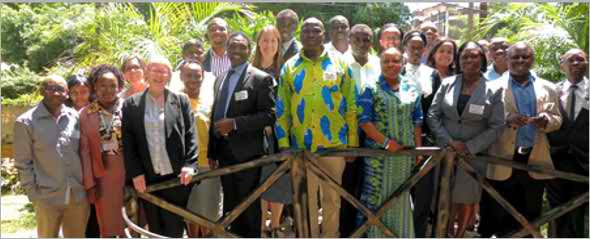 দক্ষিণ আমেরিকা
অস্ট্রেলিয়া
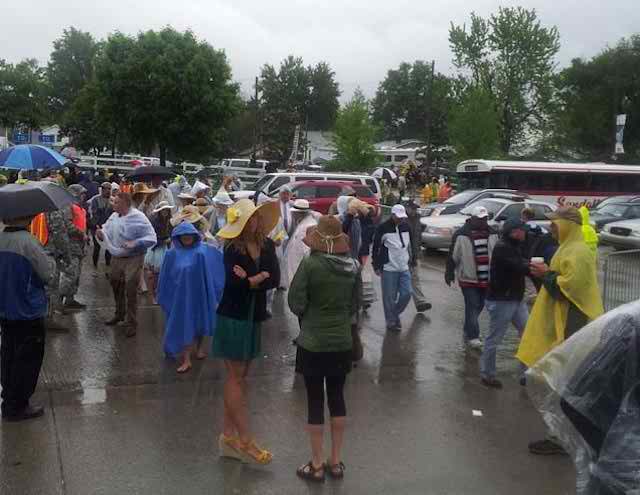 এন্টার্টিকা
জনসংখ্যার দিক থেকেও এশিয়া পৃথিবীর সবচেয়ে বড় মহাদেশ। পৃথিবীর প্রায় ৬০ ভাগ লোক এ মহাদেশে বাস করে।
11
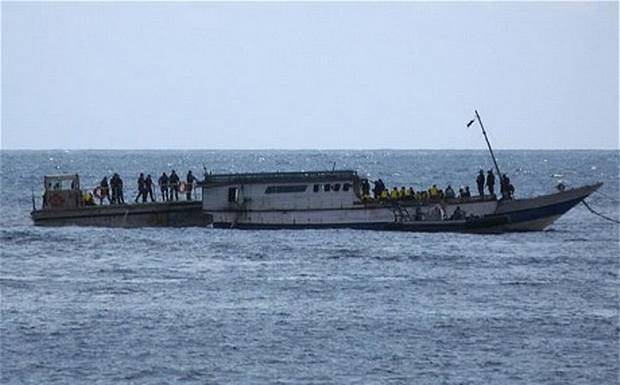 উত্তর মহাসাগর
উঃ
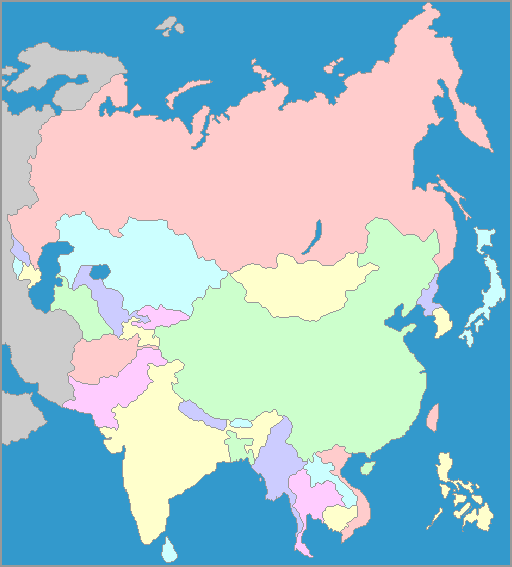 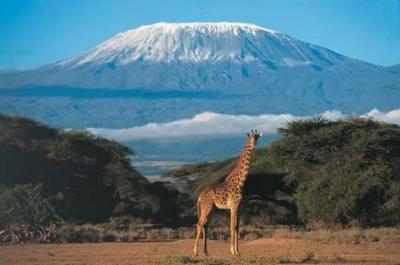 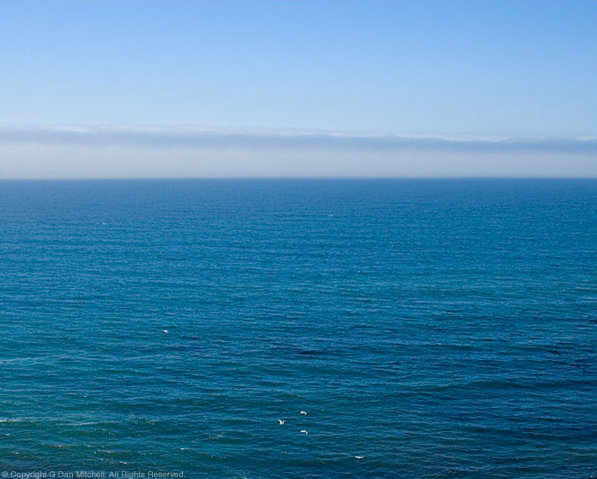 ইউরোপ মহাদেশ
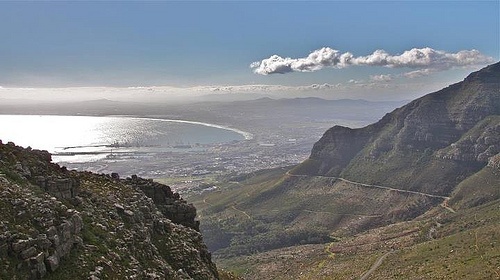 পঃ
পূঃ
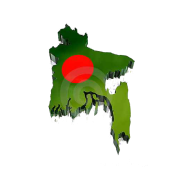 প্রশান্ত মহাসাগর
বাংলাদেশ
ভূমধ্যসাগর
দঃ
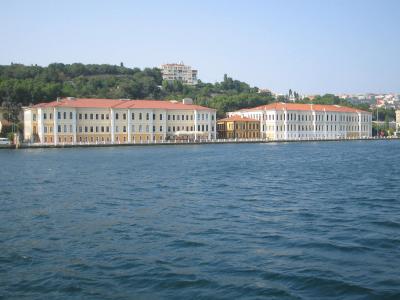 ভারত মহাসাগর
এশিয়ার উত্তরে উত্তর মহা সাগর। দক্ষিনে ভারত মহাসাগর। পূর্বে প্রশান্ত মহাসাগর এবং পশ্চিমে ইউরোপ মহাদেশ ও ভূমধ্যসাগর। এশিয়ার দক্ষিণ-পূর্ব দিকে বাংলাদেশের অবস্থান।
12
এশিয়া মহাদেশের উল্লেখযোগ্য দেশসমূহঃ
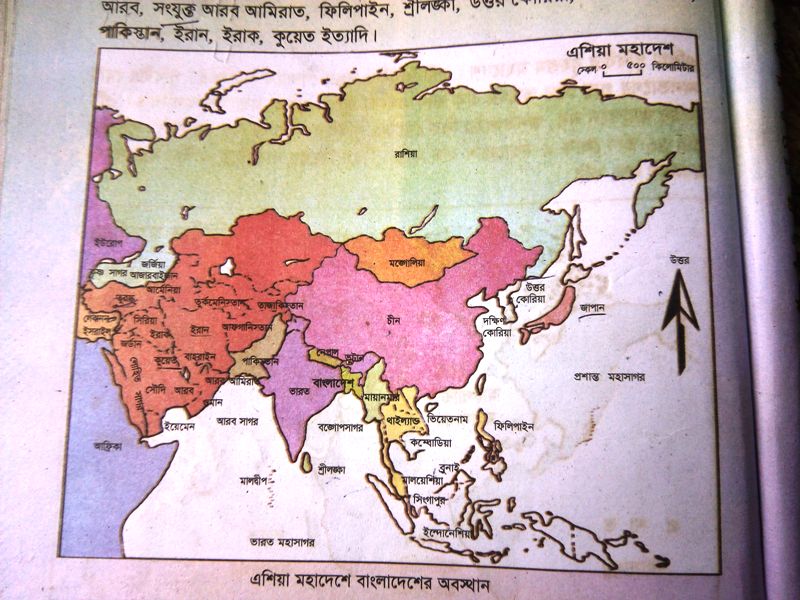 বই খুলে দেশগুলোর নাম মিলিয়ে নাও।
13
এসো জেনে নিইঃ
টেক্সট অডিও
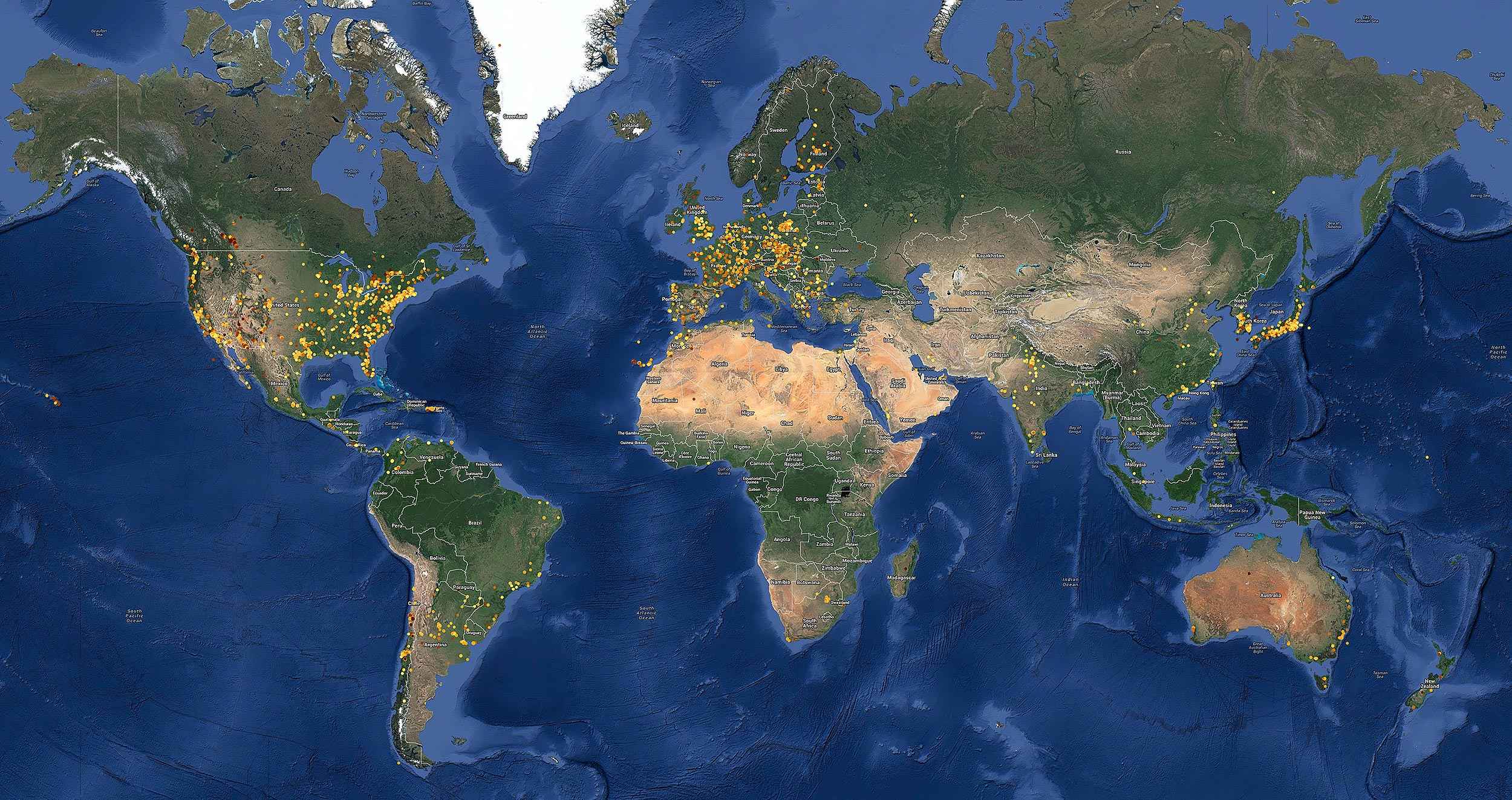 14
দলগত কাজঃ সময়-৫ মিনিট
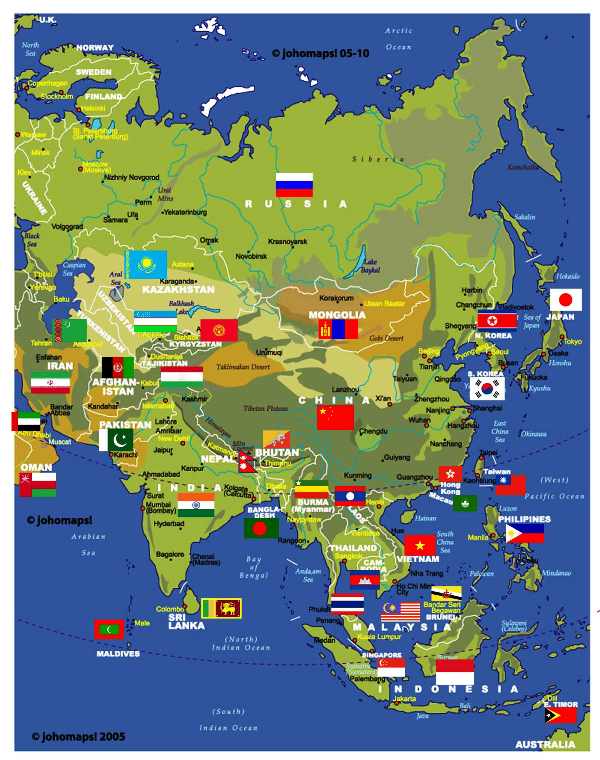 মানচিত্র দেখে এশিয়া মহাদেশ সম্পর্কে ৫টি বাক্যের একটি অনুচ্ছেদ লেখ।
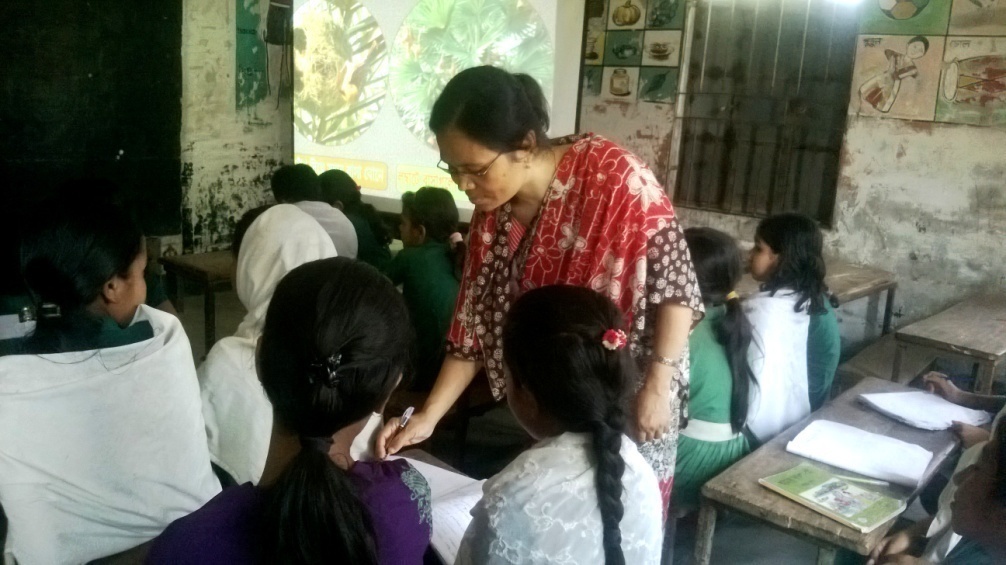 15
মানচিত্র দেখে এশিয়া মহাদেশের যে কোন সাতটি দেশ চিহ্নিত কর ও  নামগুলো বোর্ডে লেখঃ  (জোড়ায় কাজ)
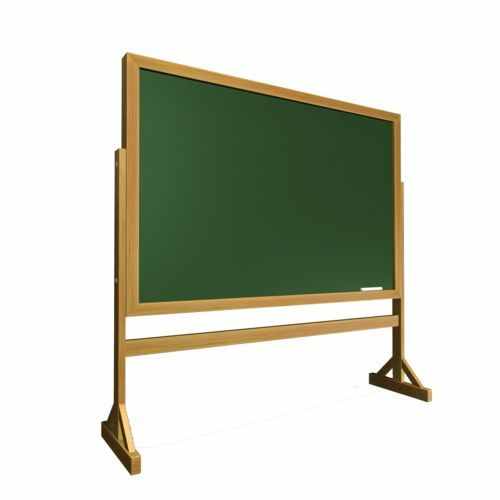 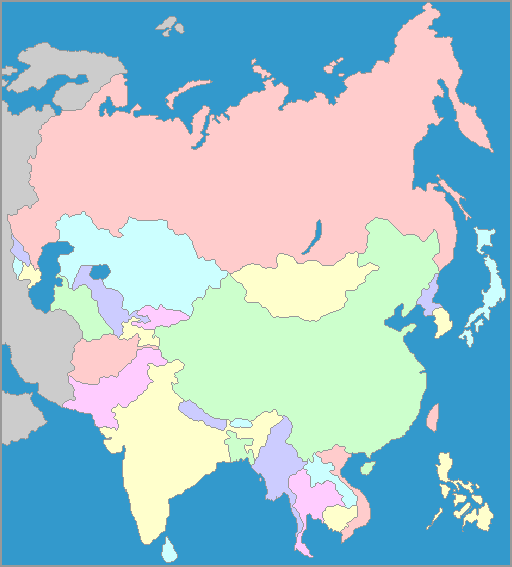 রাশিয়া
মঙ্গোলিয়া
ক্লিক
মঙ্গোলিয়া
চীন
জাপান
চীন
পাকি স্তান
বাংলাদেশ
ভারত
শ্রীলঙ্কা
16
মানচিত্র দেখে এশিয়া মহাদেশের যে কোন সাতটি দেশ চিহ্নিত কর ও  নামগুলো বোর্ডে লেখঃ  (জোড়ায় কাজ)
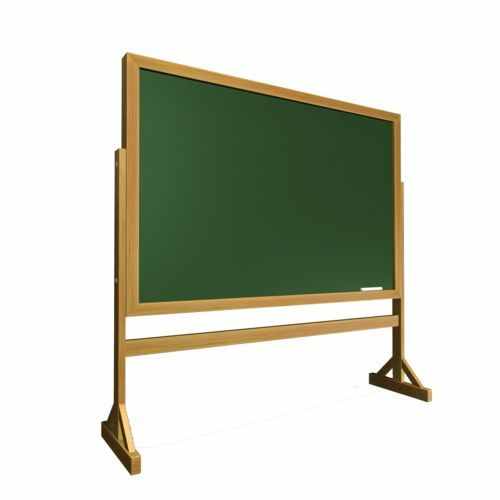 মঙ্গোলিয়া
বাংলাদেশ
পাকিস্তান
ভারত
শ্রীলঙ্কা
জাপান
চীন
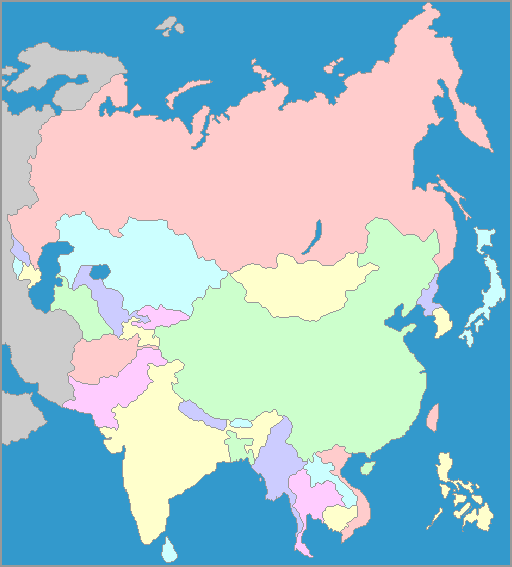 রাশিয়া
মঙ্গোলিয়া
ক্লিক
চীন
17
দলগত অনুশীলনঃ
সময়-৫ মিনিট
মূল্যায়নঃ
কোন কোন দিক দিয়ে এশিয়া পৃথিবীর সবচেয়ে বড় মহাদেশ এবং কেন? মানচিত্র দেখে লেখ।
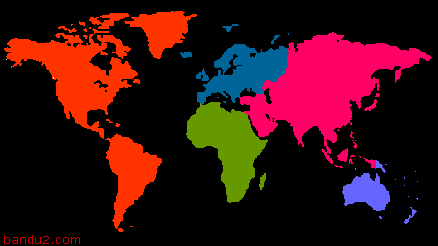 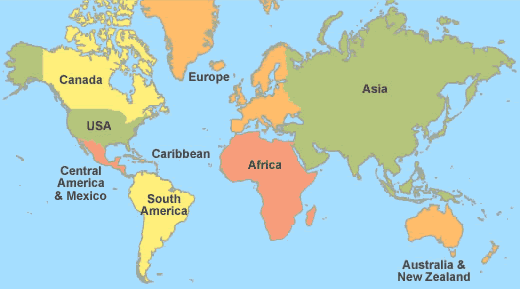 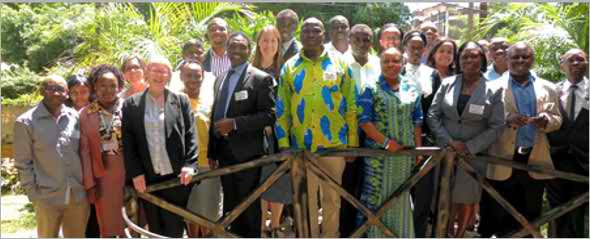 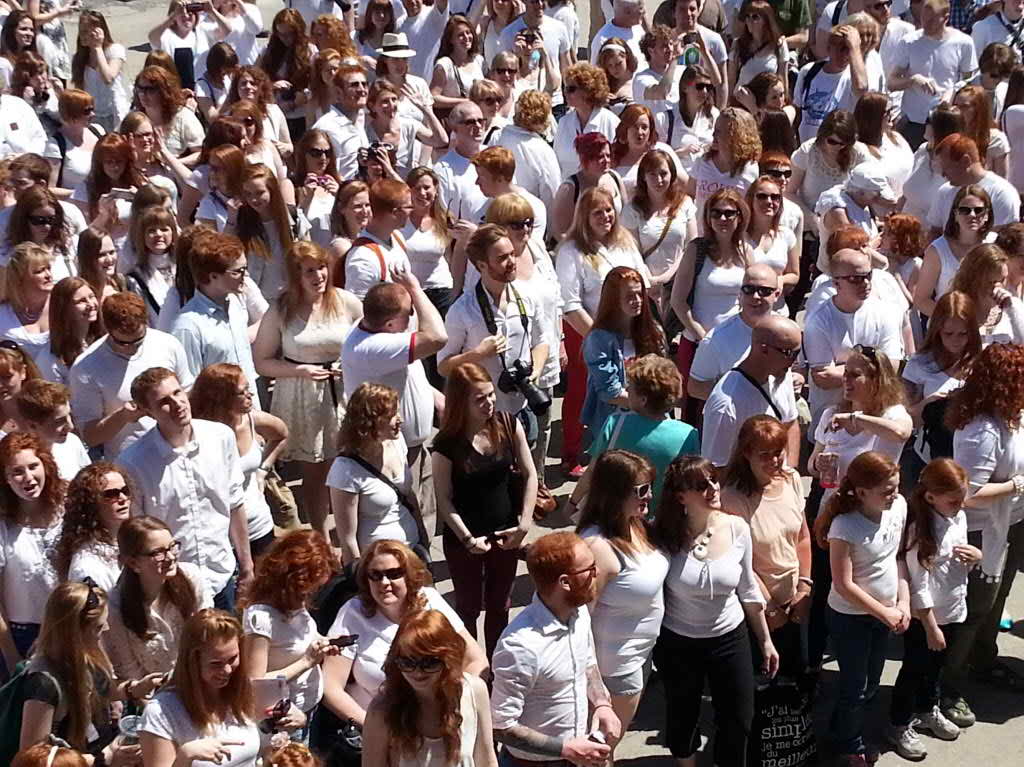 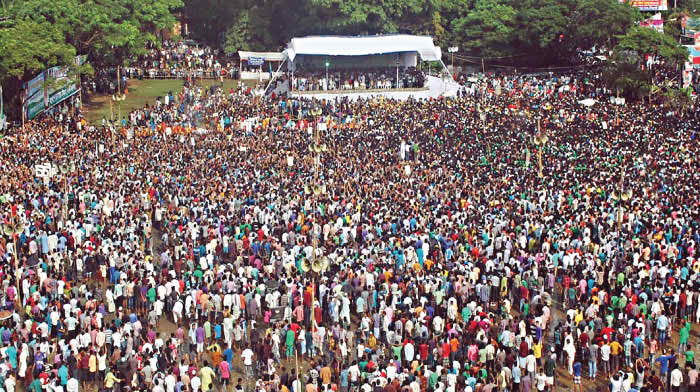 এশিয়া
ইউরোপ
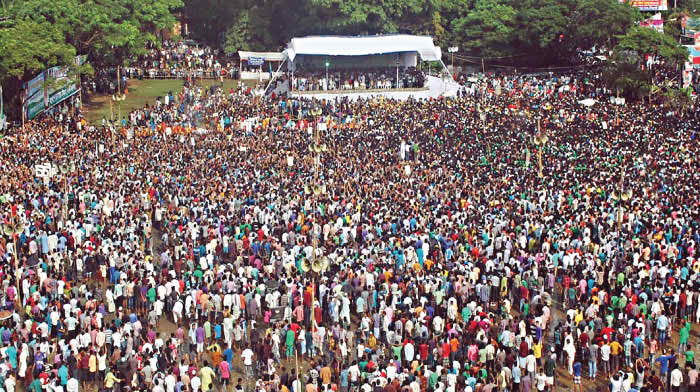 উত্তর আমেরিকা
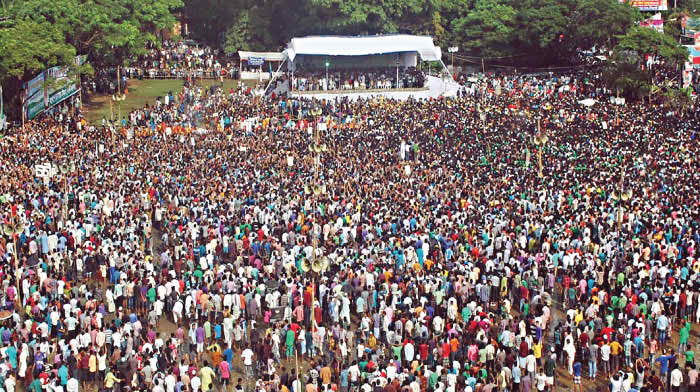 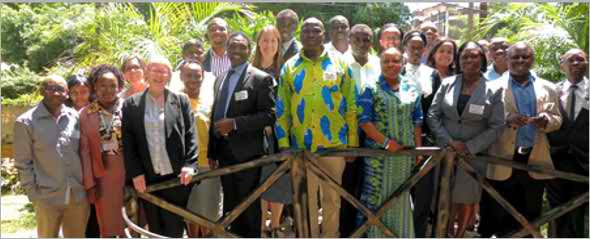 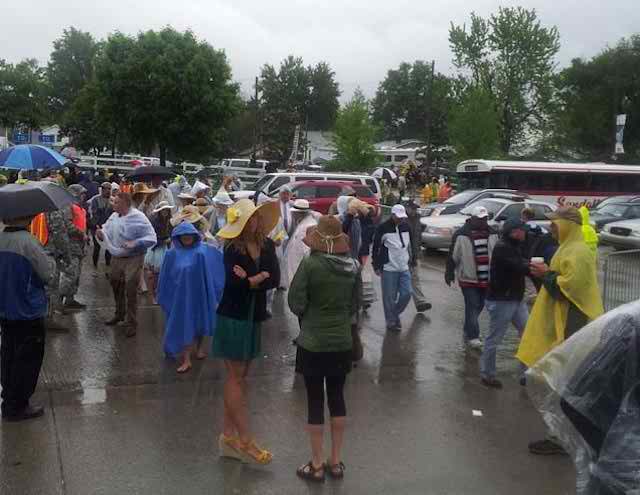 দক্ষিণ আমেরিকা
আফ্রিকা
অস্ট্রেলিয়া
এন্টার্টিকা
18
জোড়ায় কাজঃ সময়-৩ মিনিট
সঠিক উত্তরটি চিহ্নিত করে খাতায় লেখঃ
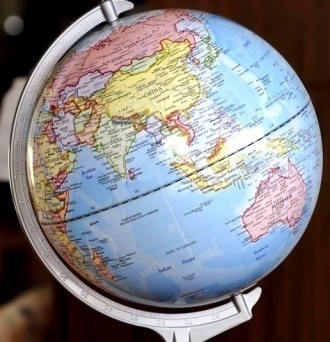 সঠিক উত্তর: 
বৃহত্তম মহাদেশ
Avevi †Póv Kwi
এশিয়া পৃথিবীর -------

খ. বৃহত্তম মহাদেশ
ক. ক্ষুদ্রতম মহাদেশ
ঘ. ছোট মহাদেশ
গ.  মাঝারি ধরনের মহাদেশ
উত্তরের অপশনগুলোতে ক্লিক করুন
19
জোড়ায় কাজঃ সময়-৩ মিনিট
সঠিক উত্তরটি চিহ্নিত করে খাতায় লেখঃ
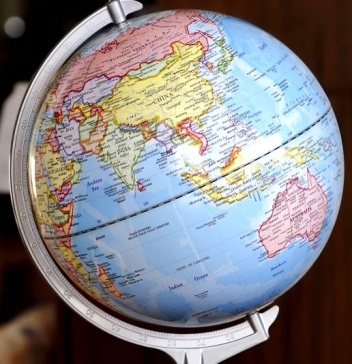 সঠিক উত্তর:
ভারত মহাসাগর
আবার চেষ্টা করি
এশিয়ার দক্ষিণে কোন মহাসাগর অবস্থিত?
খ. প্রশান্ত মহাসাগর
ক. উত্তর মহাসাগর

ঘ. ভারত মহাসাগর
গ. ভূমধ্যসাগর
উত্তরের অপশনগুলোতে ক্লিক করুন
20
জোড়ায় কাজঃ সময়-৩ মিনিট
সঠিক উত্তরটি চিহ্নিত করে খাতায় লেখঃ
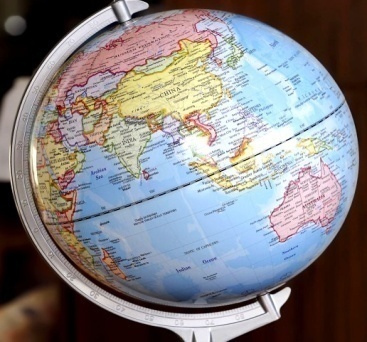 সঠিক উত্তর:
৪৭ টি
আবার চেষ্টা করি
এশিয়া মহাদেশে মোট কতটি দেশ আছে?
খ. ২৭ টি
ক. ৩৭ টি

ঘ. ৫৭ টি
গ. ৪৭ টি
উত্তরের অপশনগুলোতে ক্লিক করুন
21
বাড়ির কাজঃ
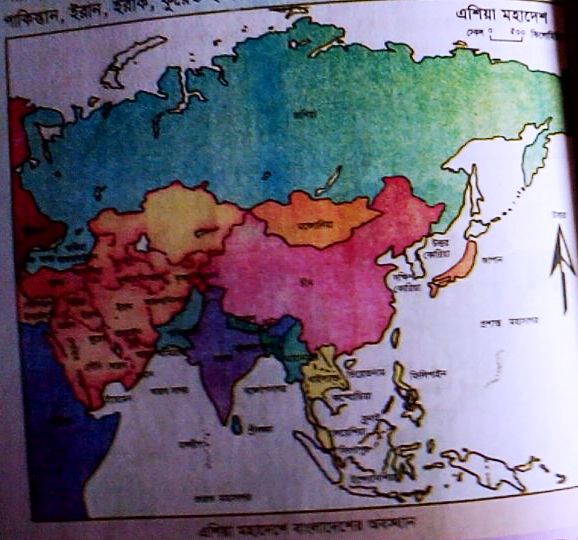 এশিয়া মহাদেশের মানচিত্র দেখে সার্কভূক্ত দেশগুলোর নাম লিখে আনবে।
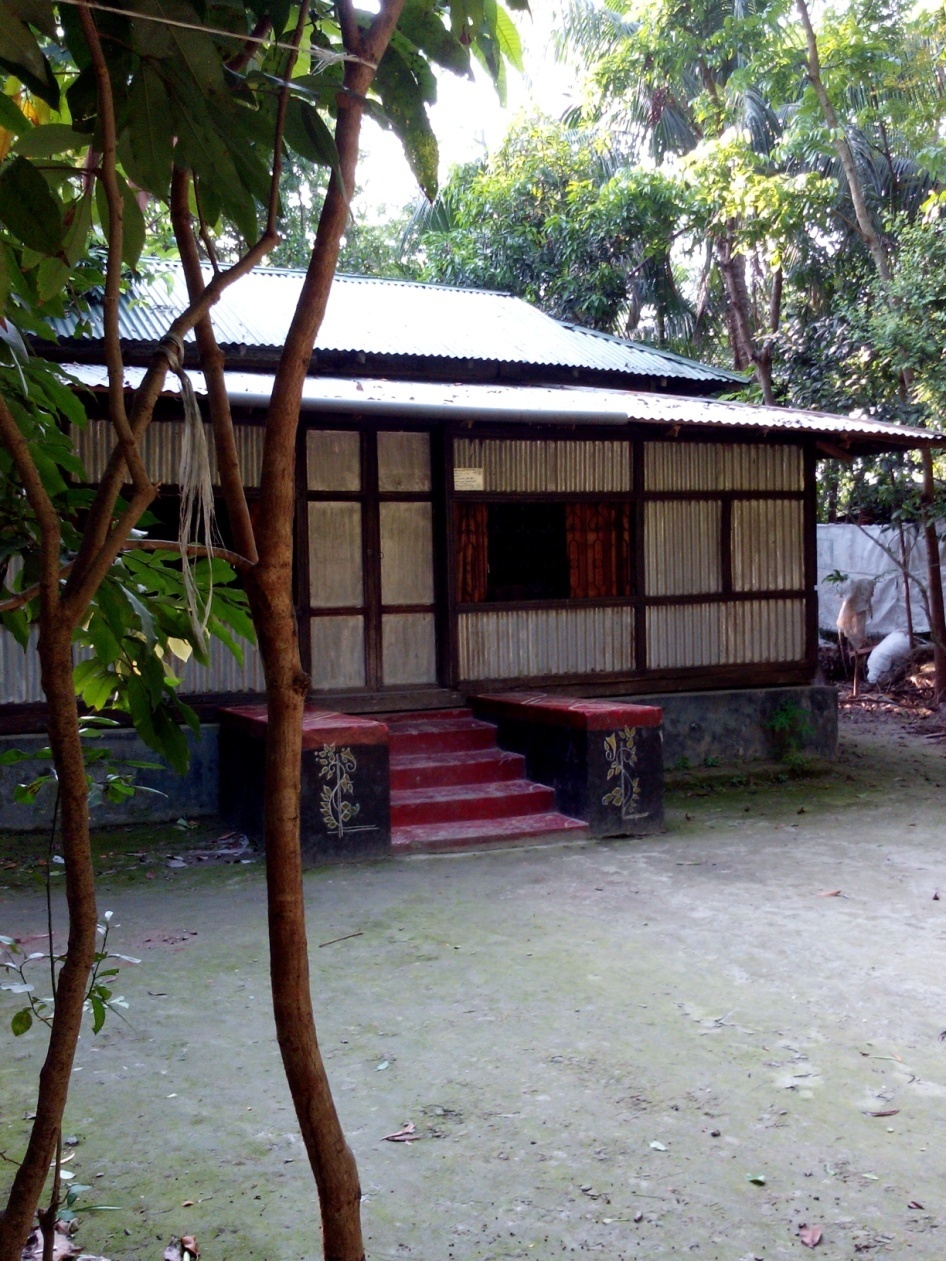 22
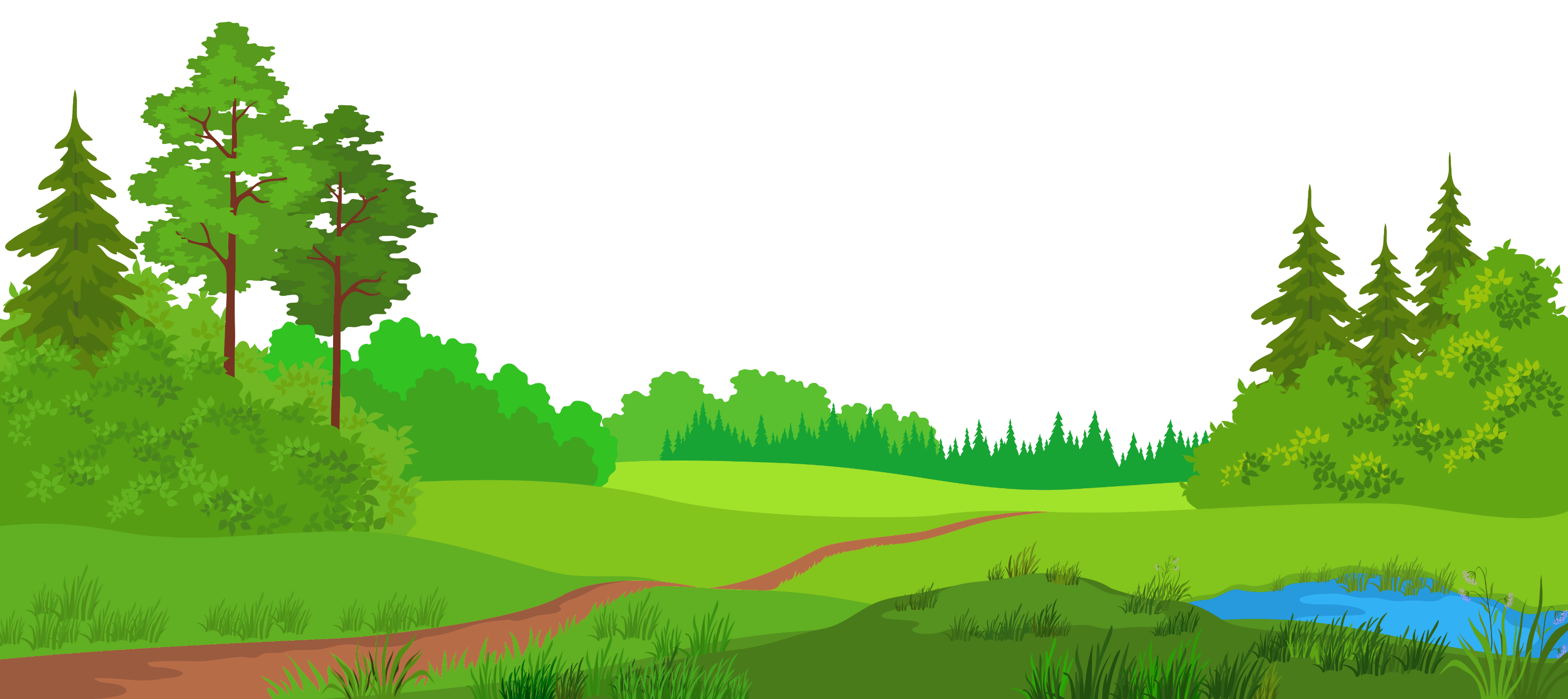 ধন্যবাদ
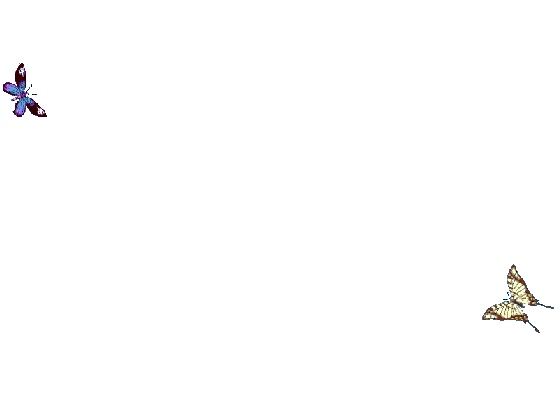 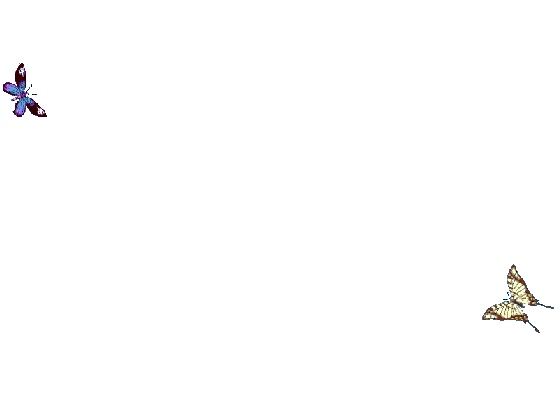